Simulation modelling
Your exam
[Speaker Notes: Section B – Spreadsheet
Some questions about Modelling in general
Some about the SpreadSheet]
Lesson objectives
To be able to define and understand:

Definition of a simulation model.
Advantages and disadvantages of using simulation models.
Benefits of Spreadsheet software
Uses of simulation modelling for weather forecasting, car crash analysis and financial forecasting.
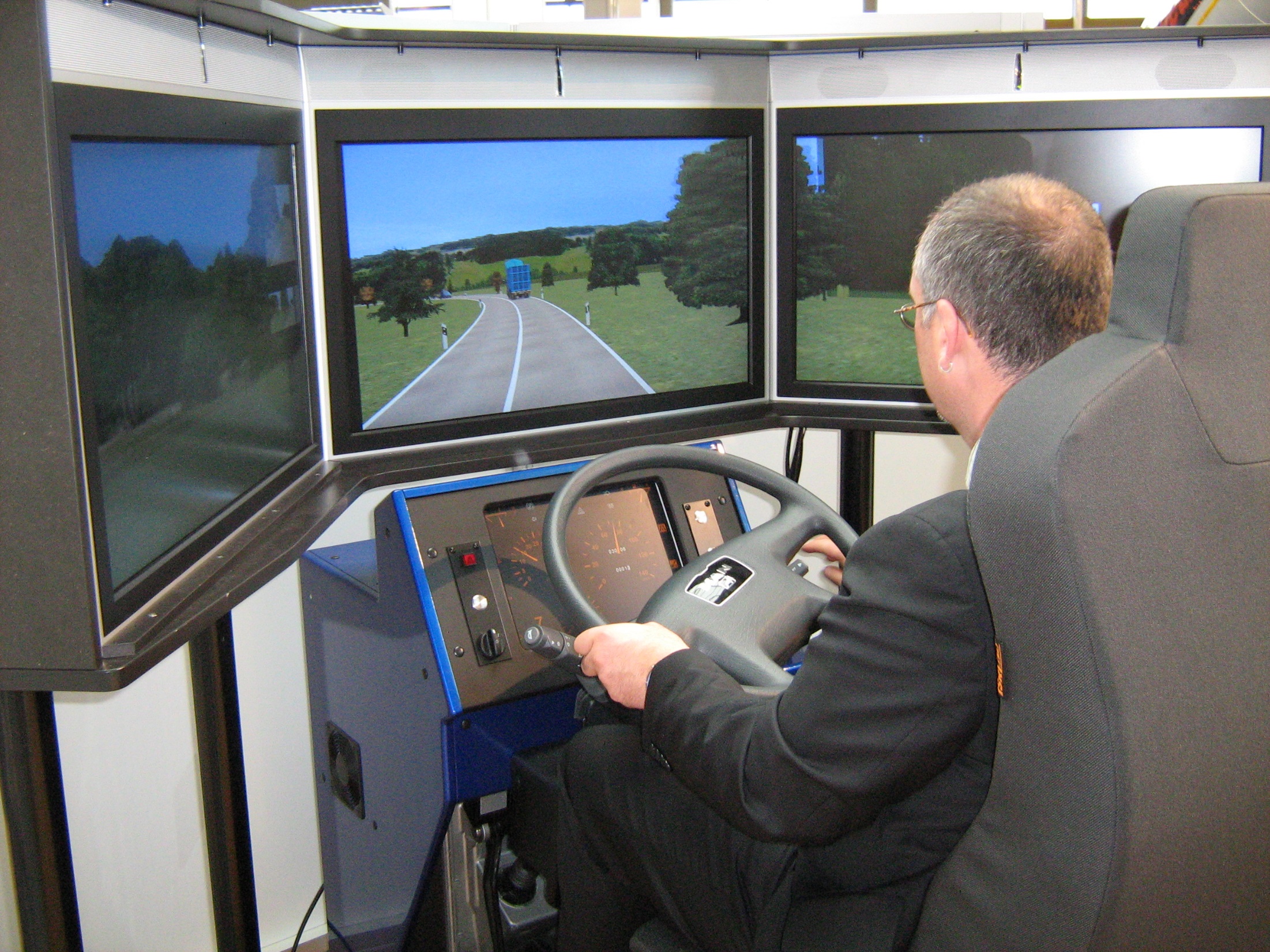 [Speaker Notes: Definition of a simulation model.
Advantages and disadvantages of using simulation models.]
What is a simulation model?
Simulation modelling means using a computer and mathematical formulas to imitate a real life situation.
Advantages and disadvantages of simulation modelling
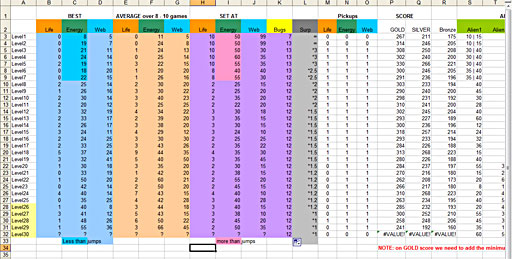 [Speaker Notes: Benefits of Spreadsheet software]
Benefits of Spreadsheet Software
Automatic recalculation
Can do what if calculations 
Can draw graphs for reports 
Accurate calculation 
Setting up templates to work quotes out more quickly
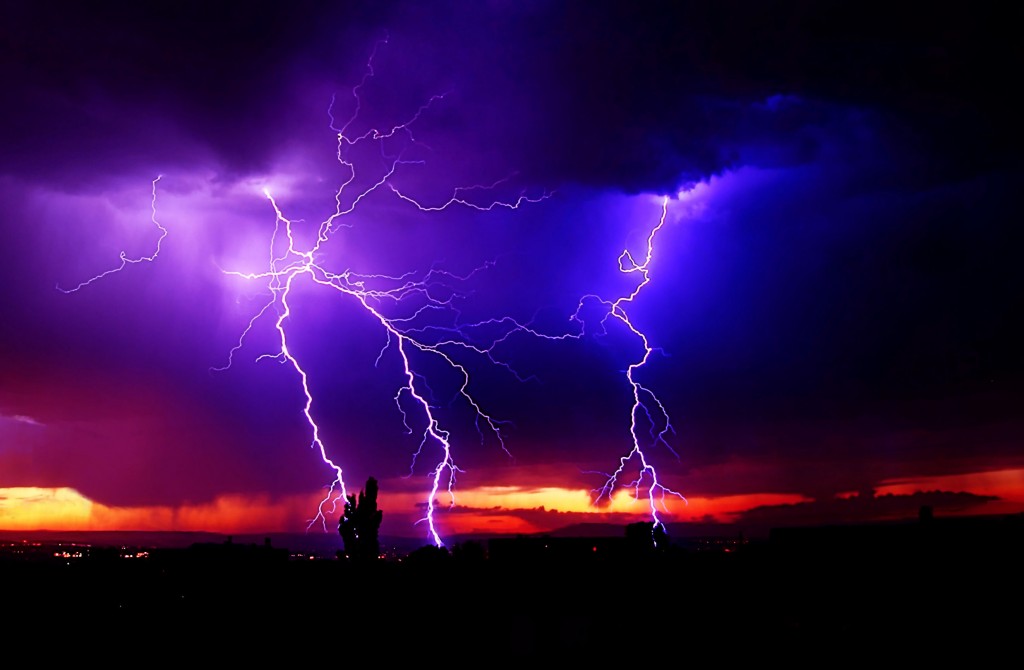 Weather forecasting
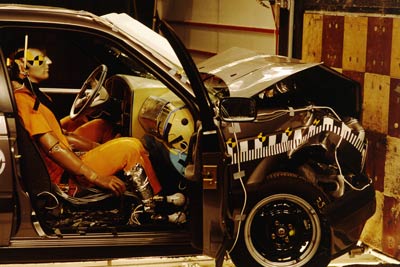 Car Crash Analysis
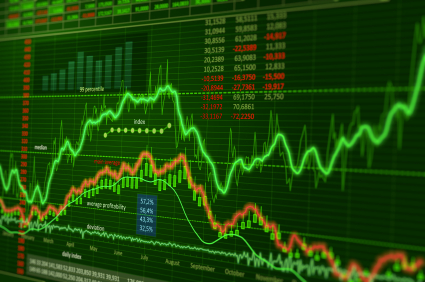 Financial forecasting